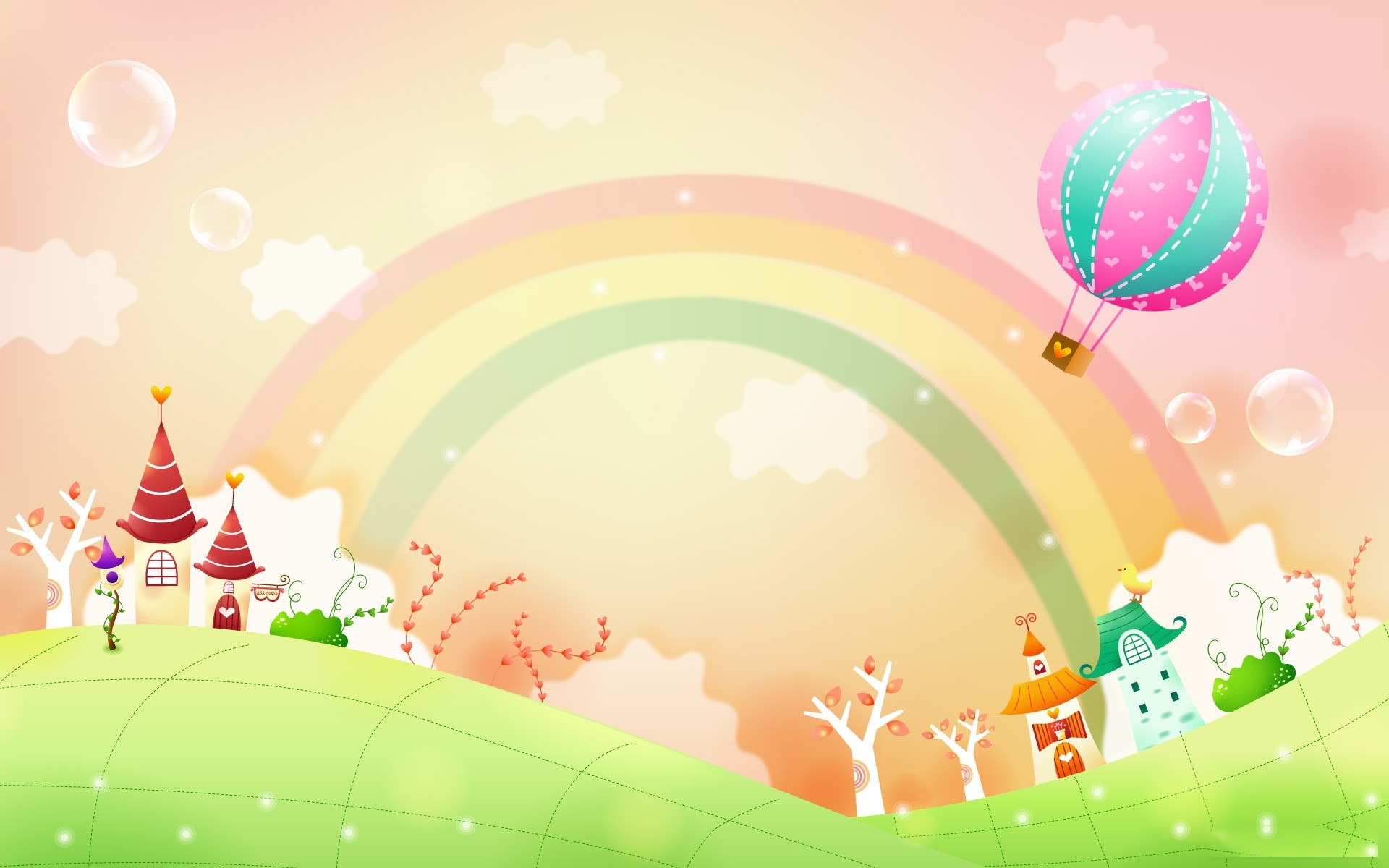 Муниципальное бюджетное дошкольное образовательное учреждение «Детский сад №47»
Социальные
 партнеры
Воспитатель: Морозова Ю.А.
2020 год
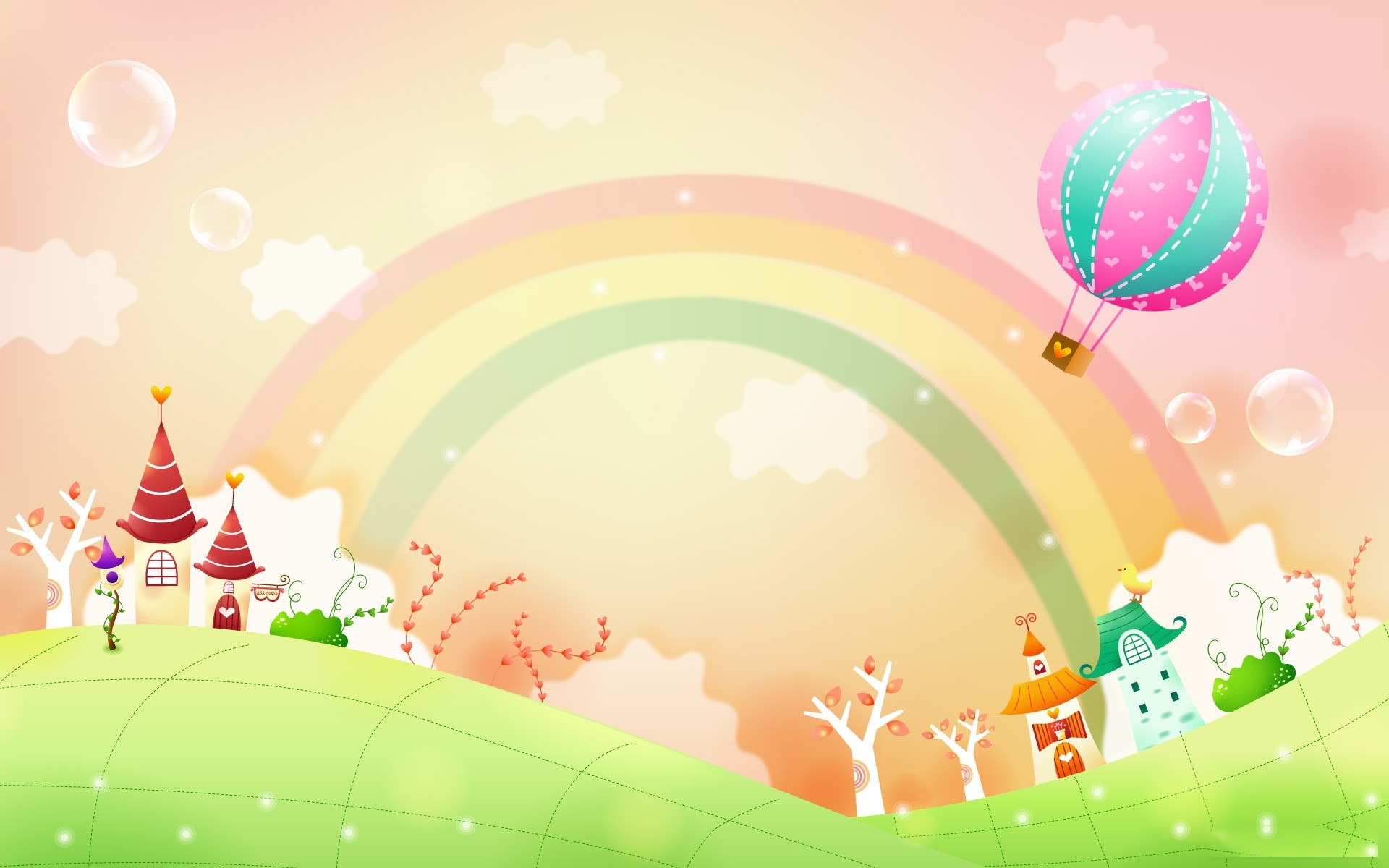 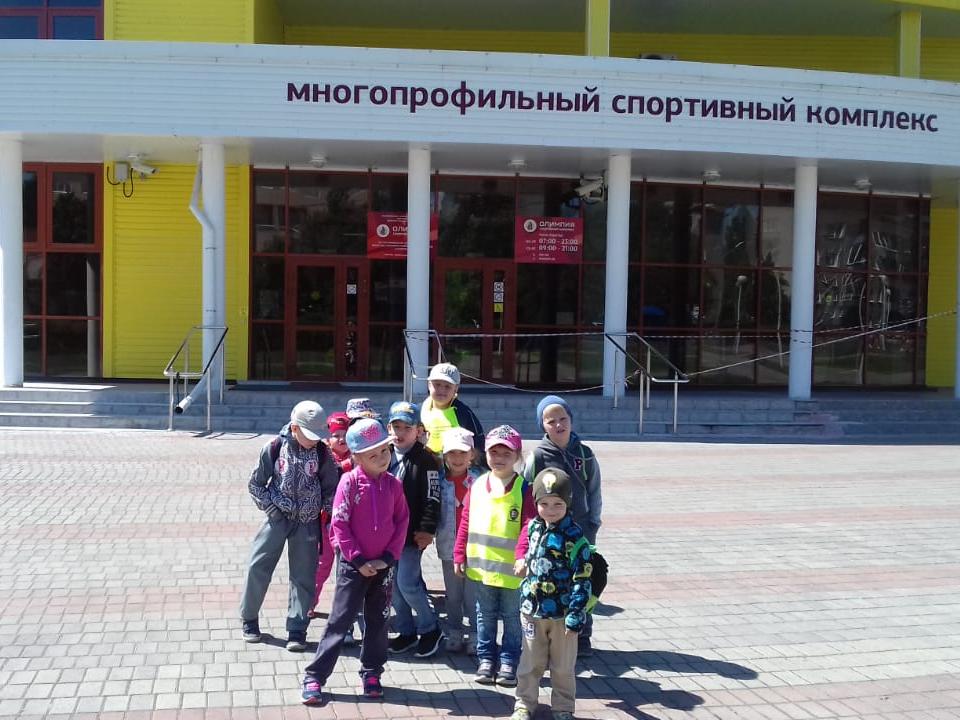 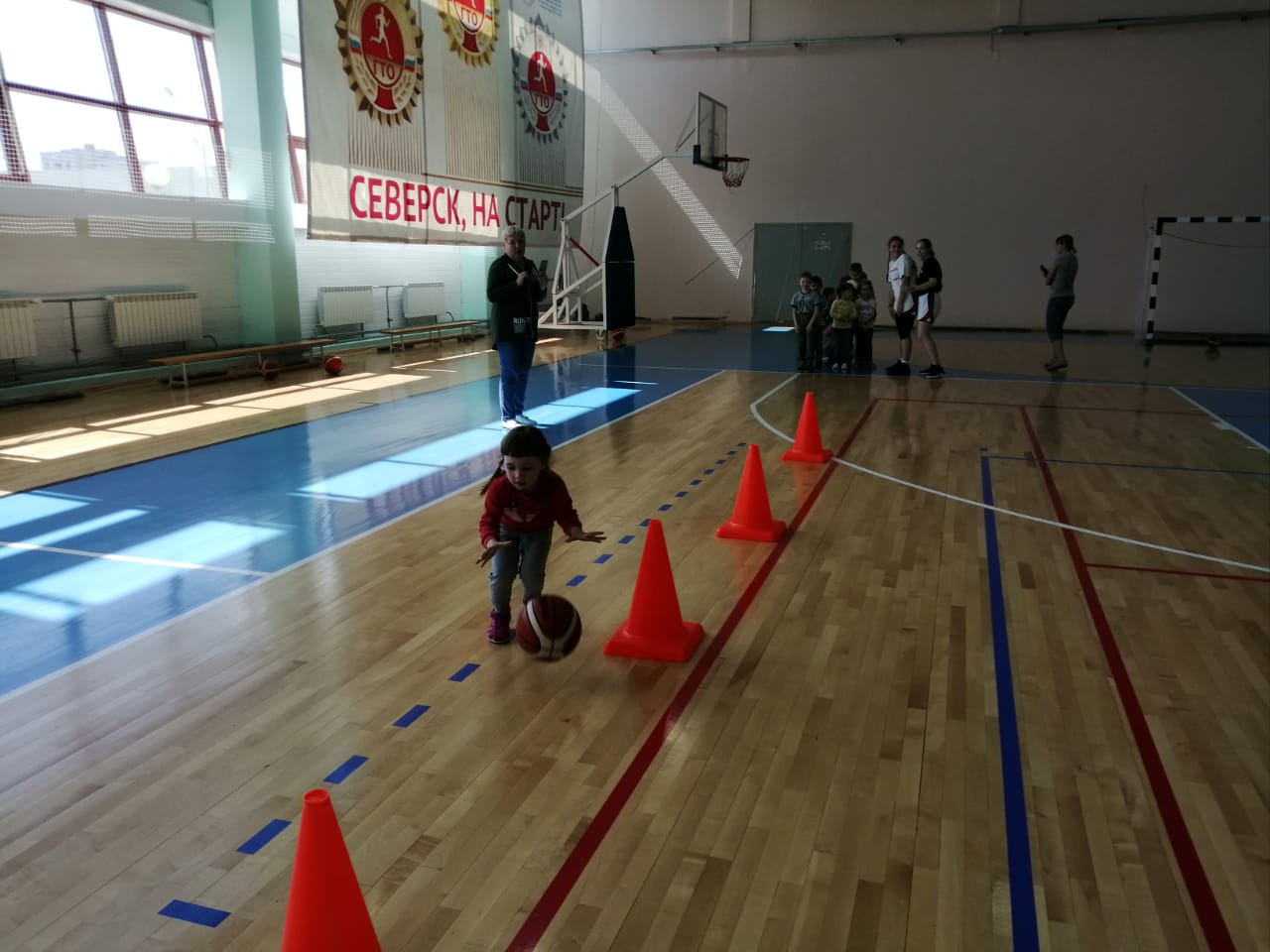 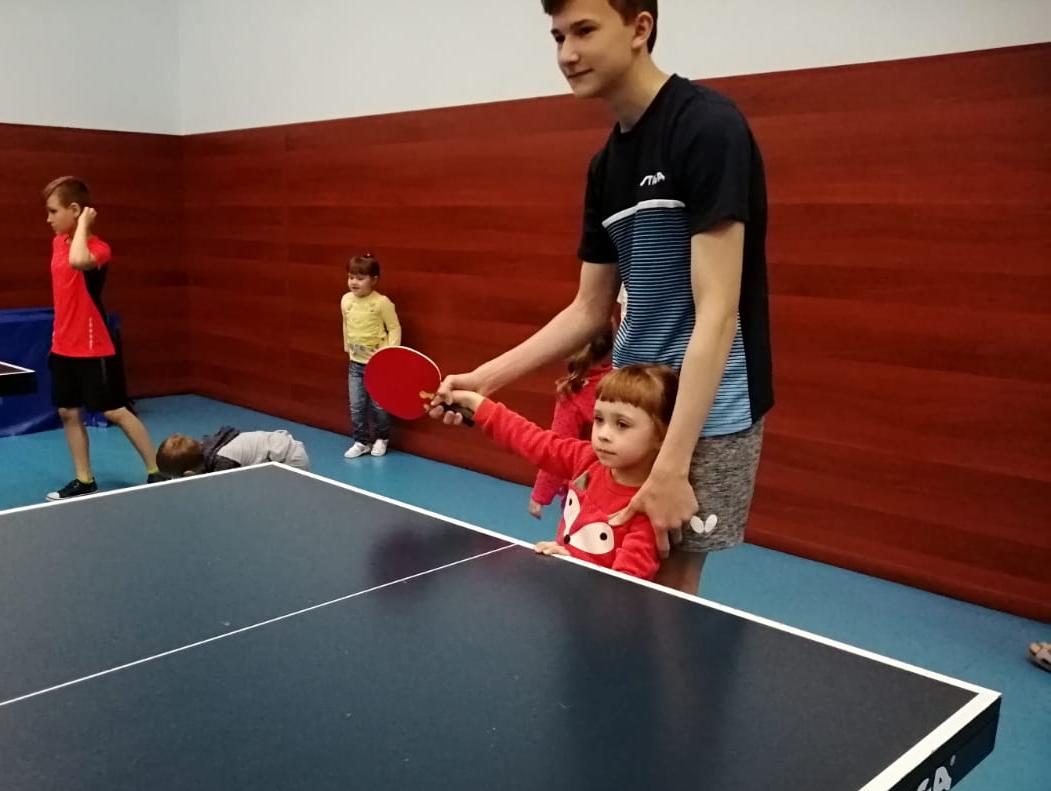 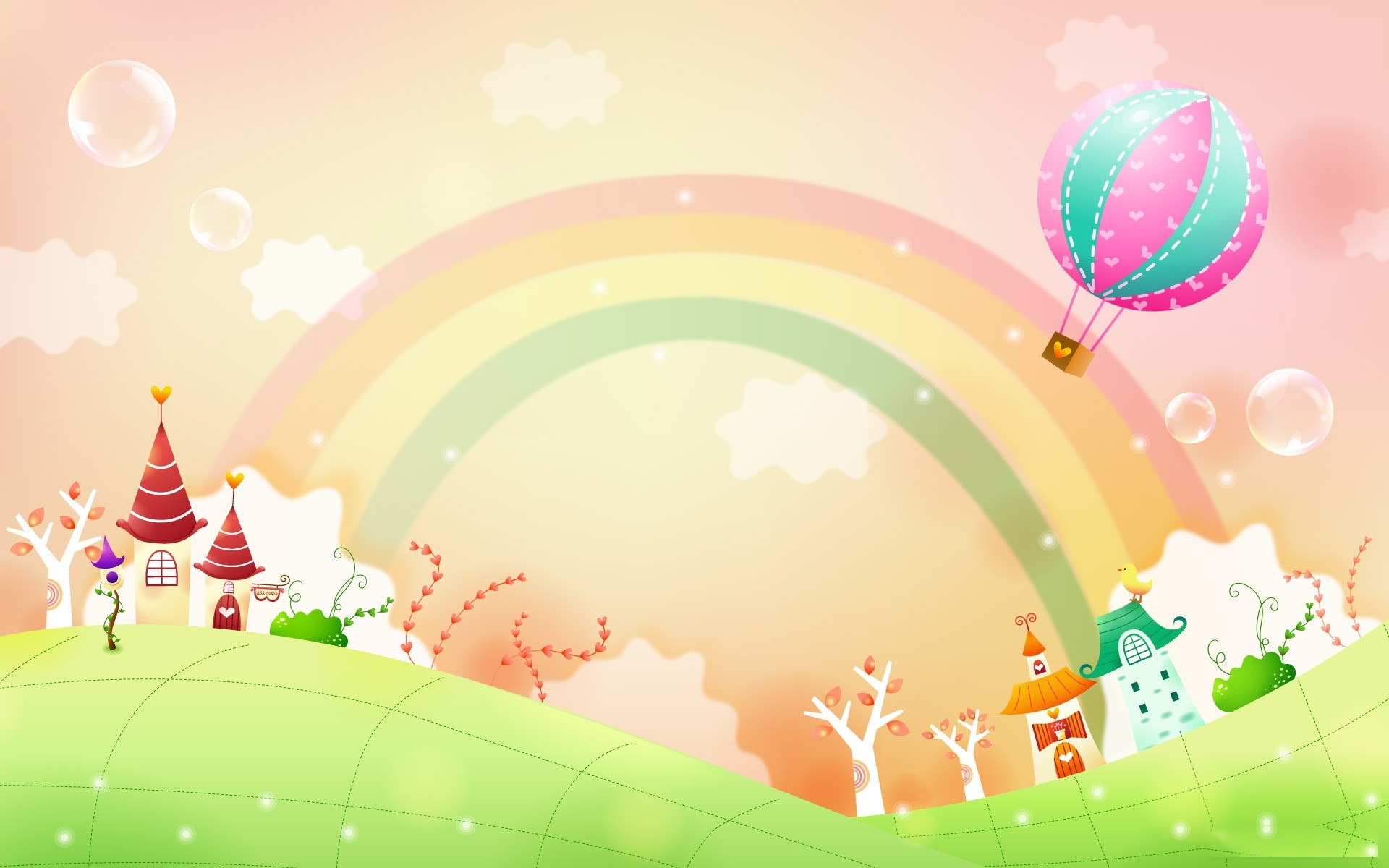 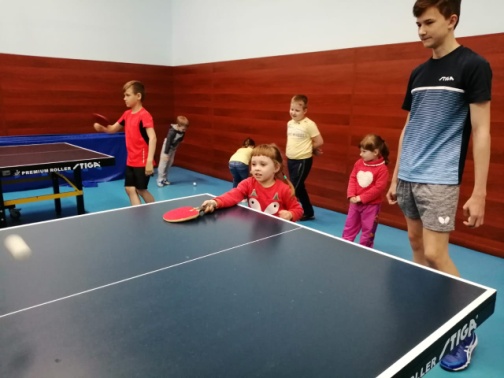 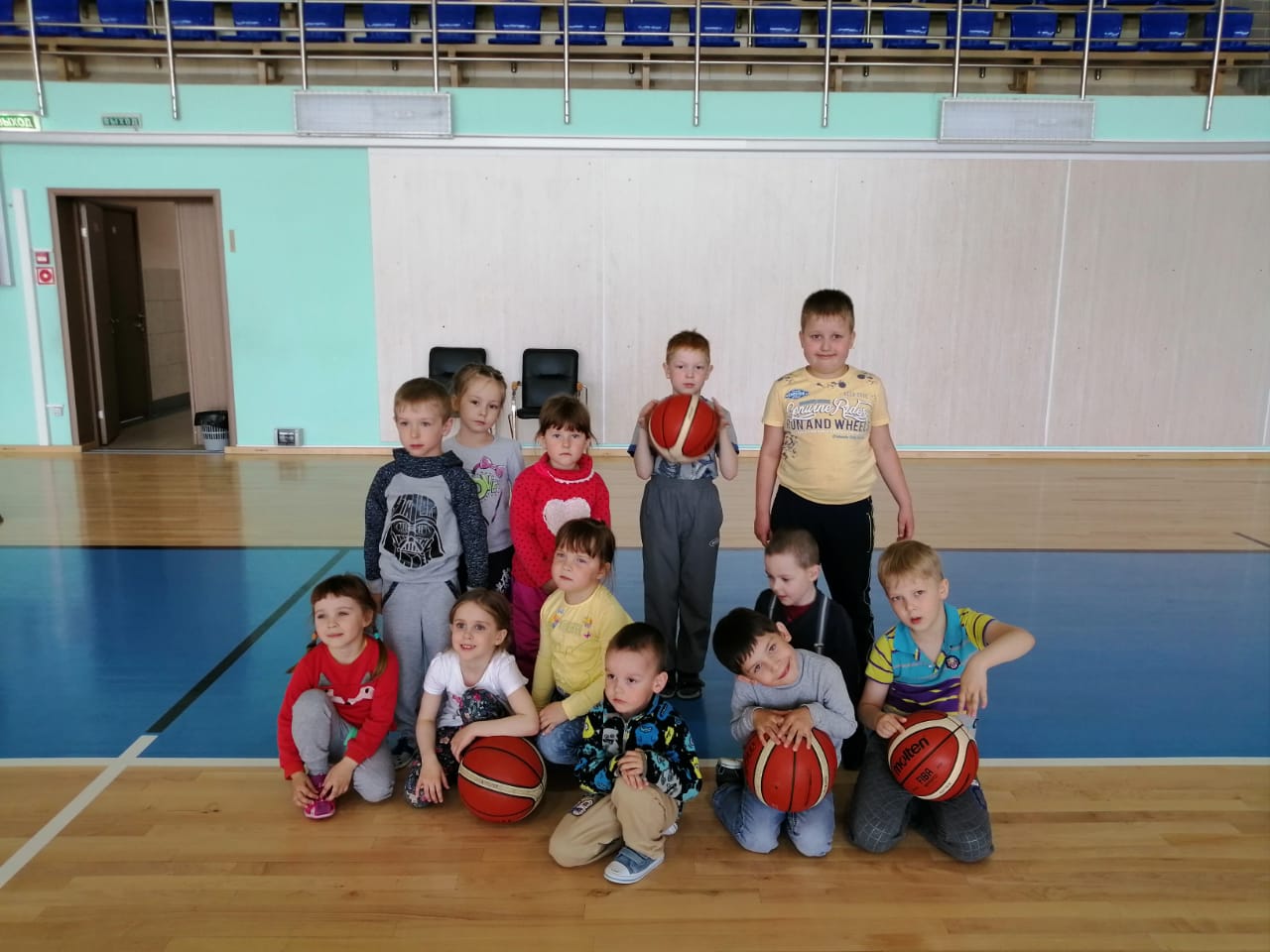 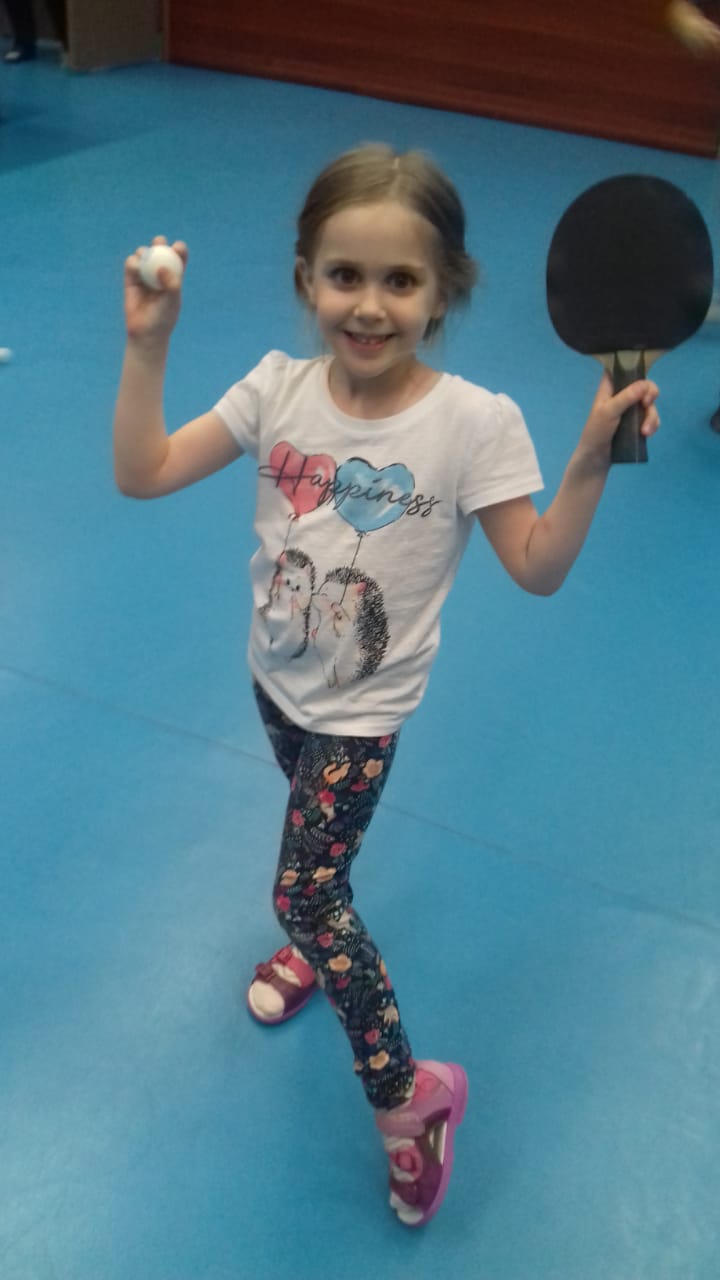 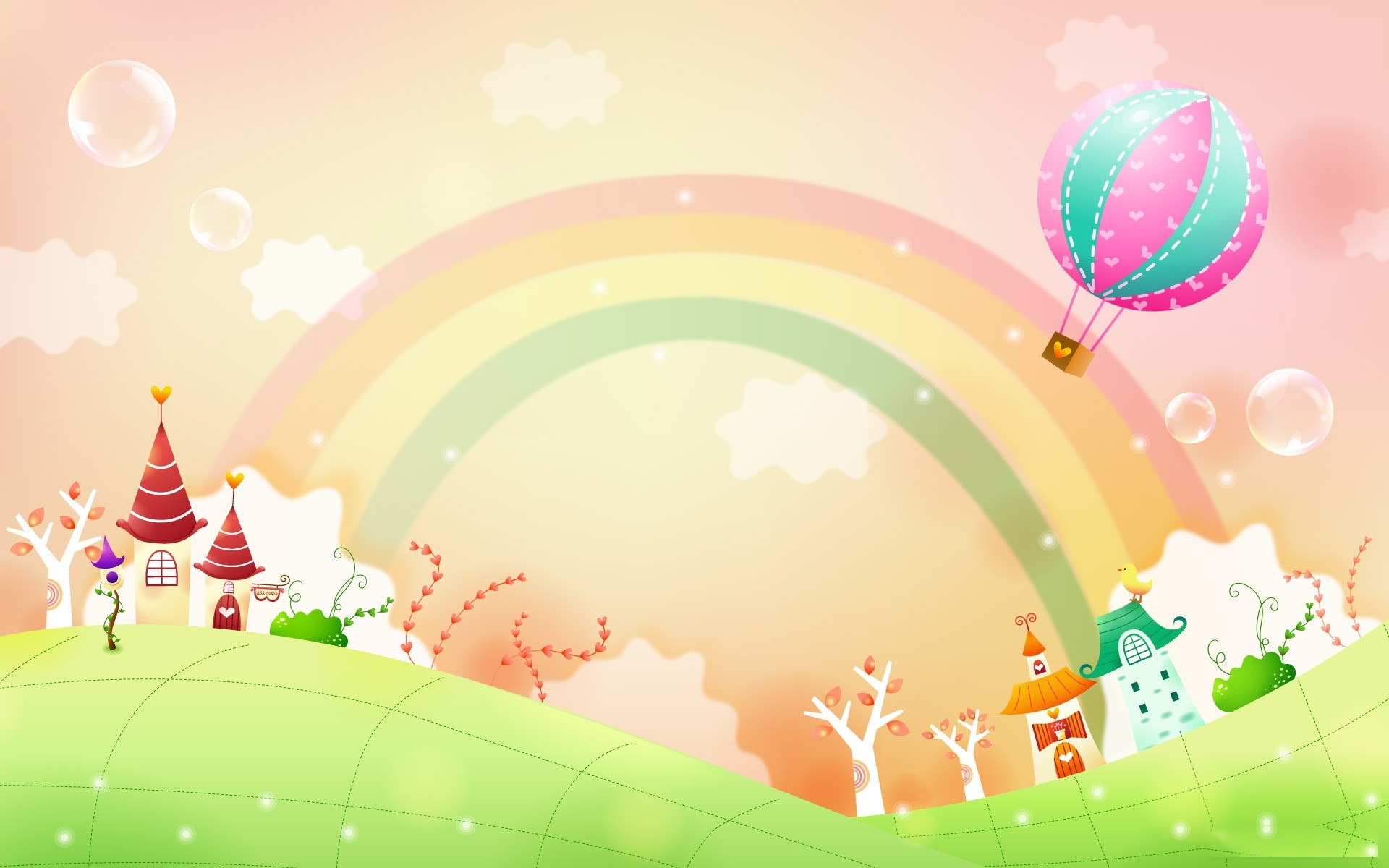 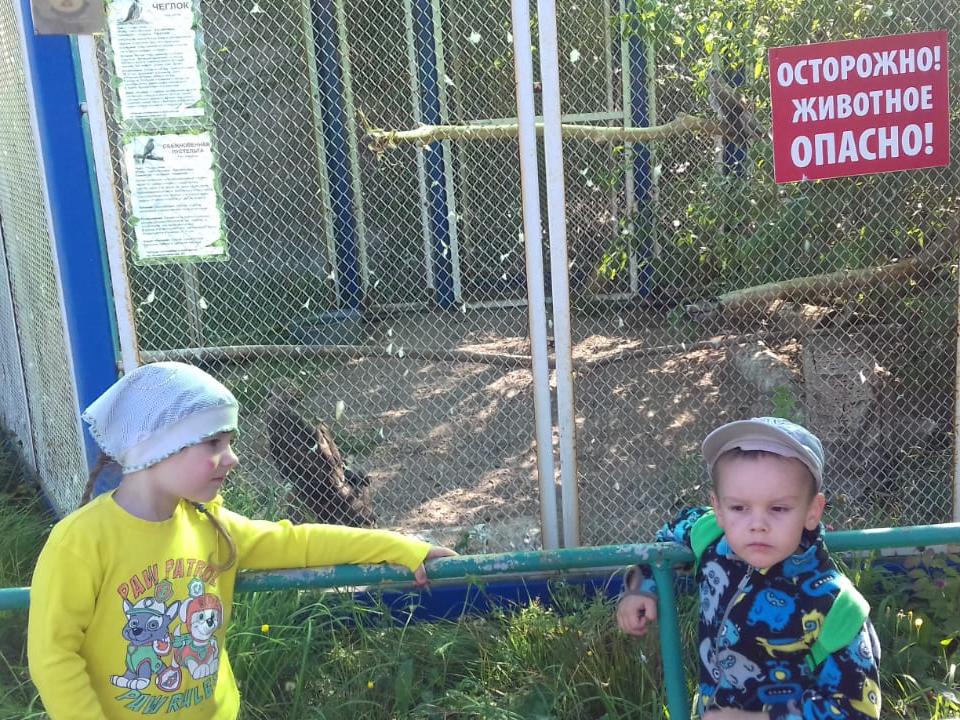 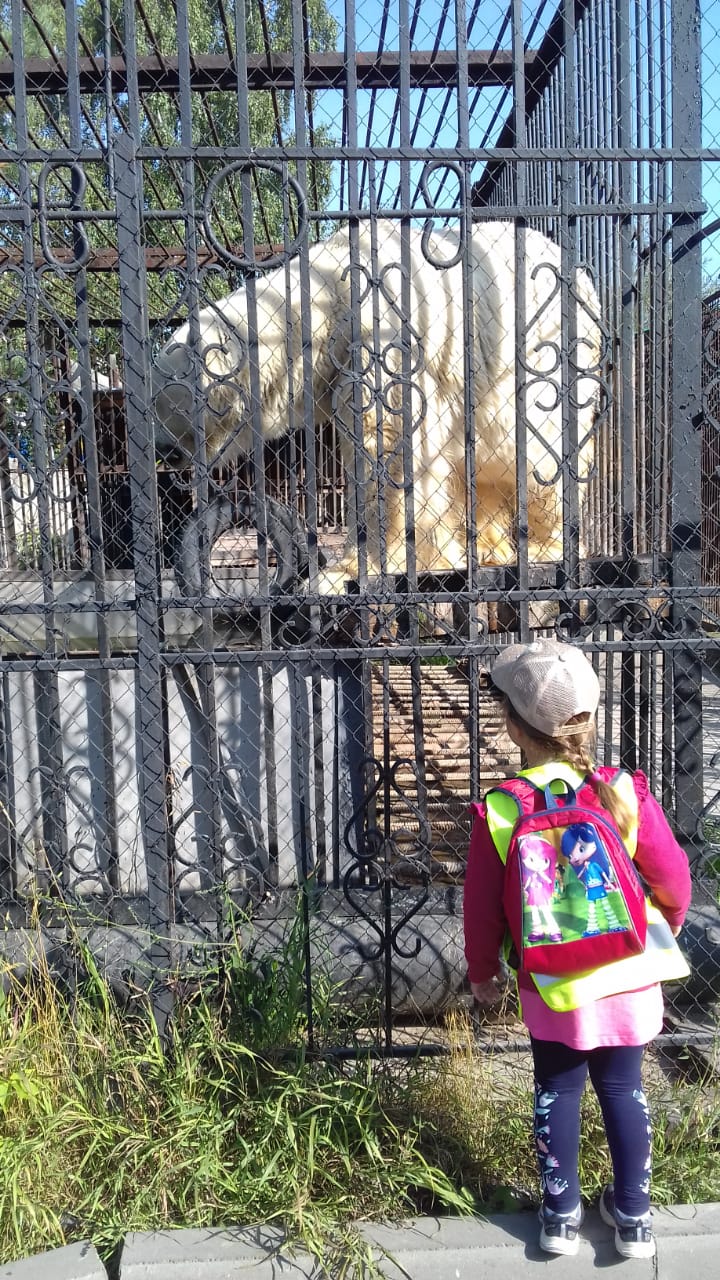 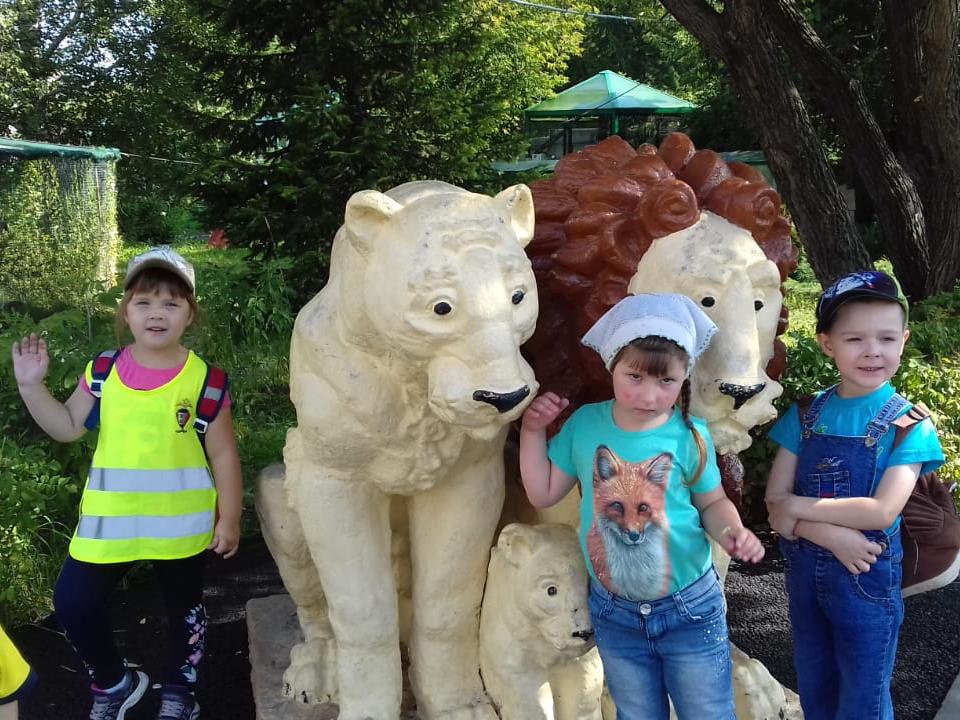 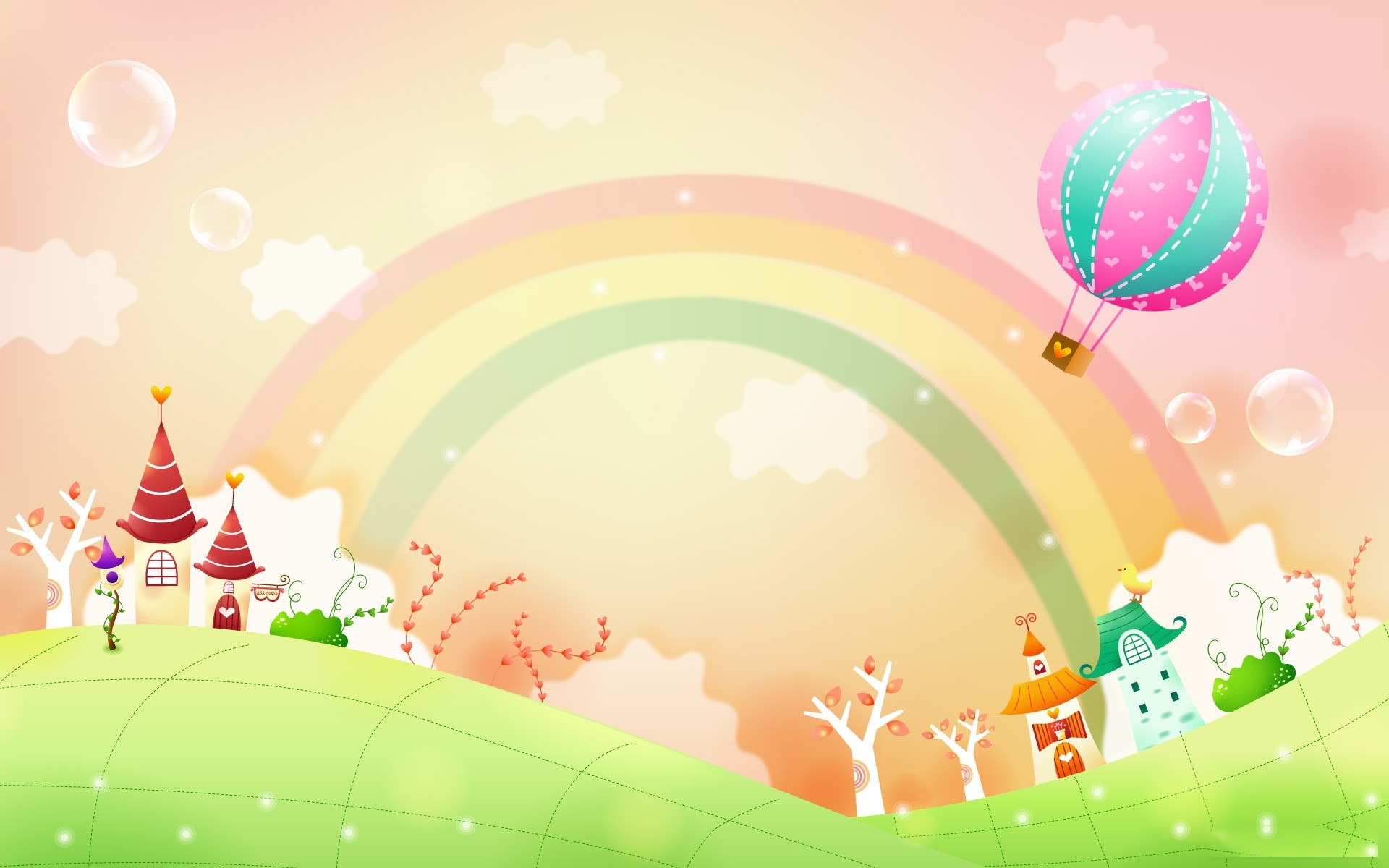 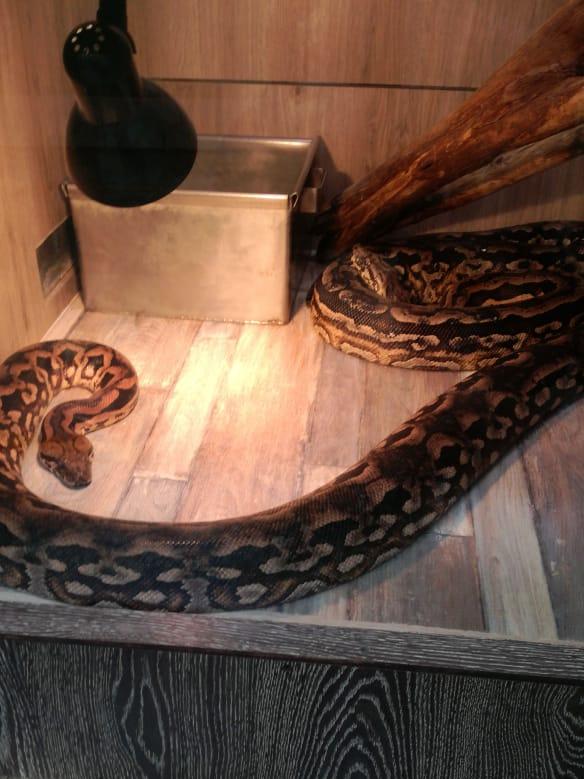 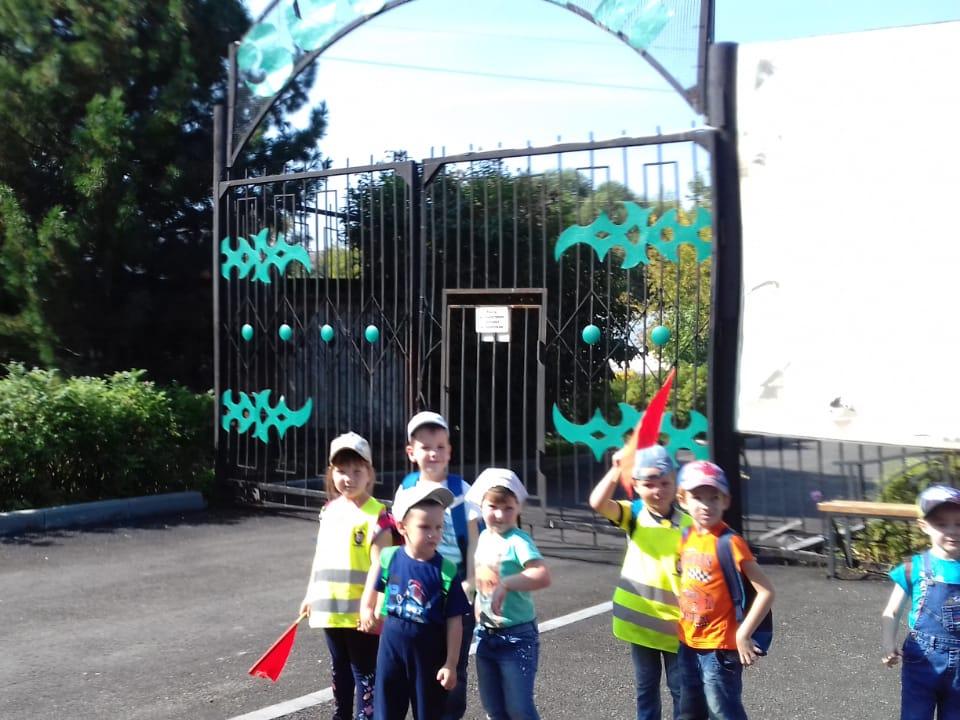 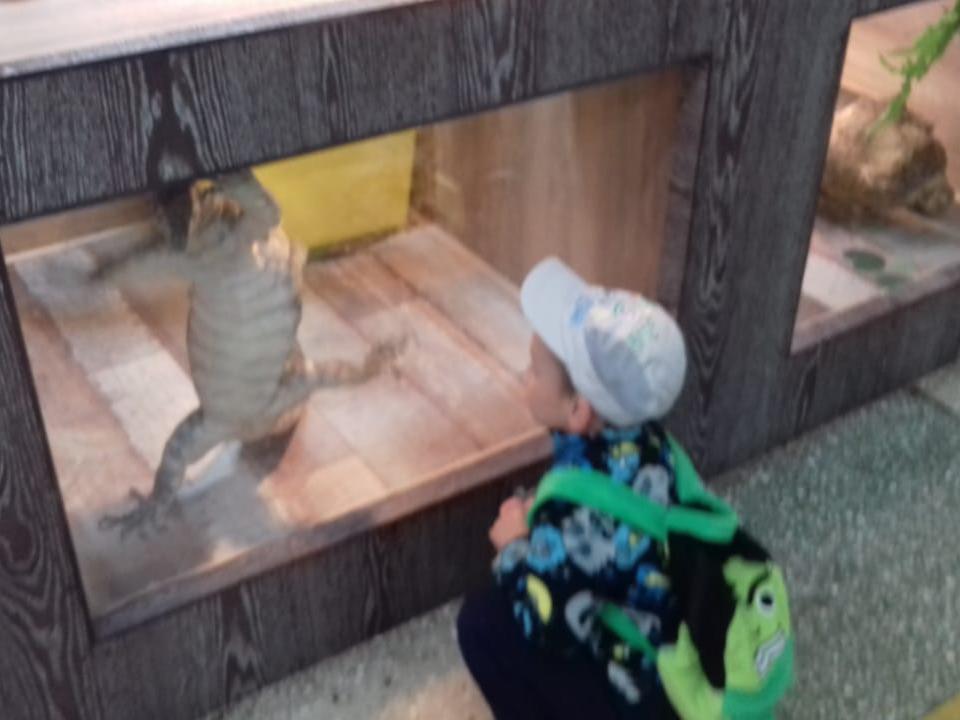 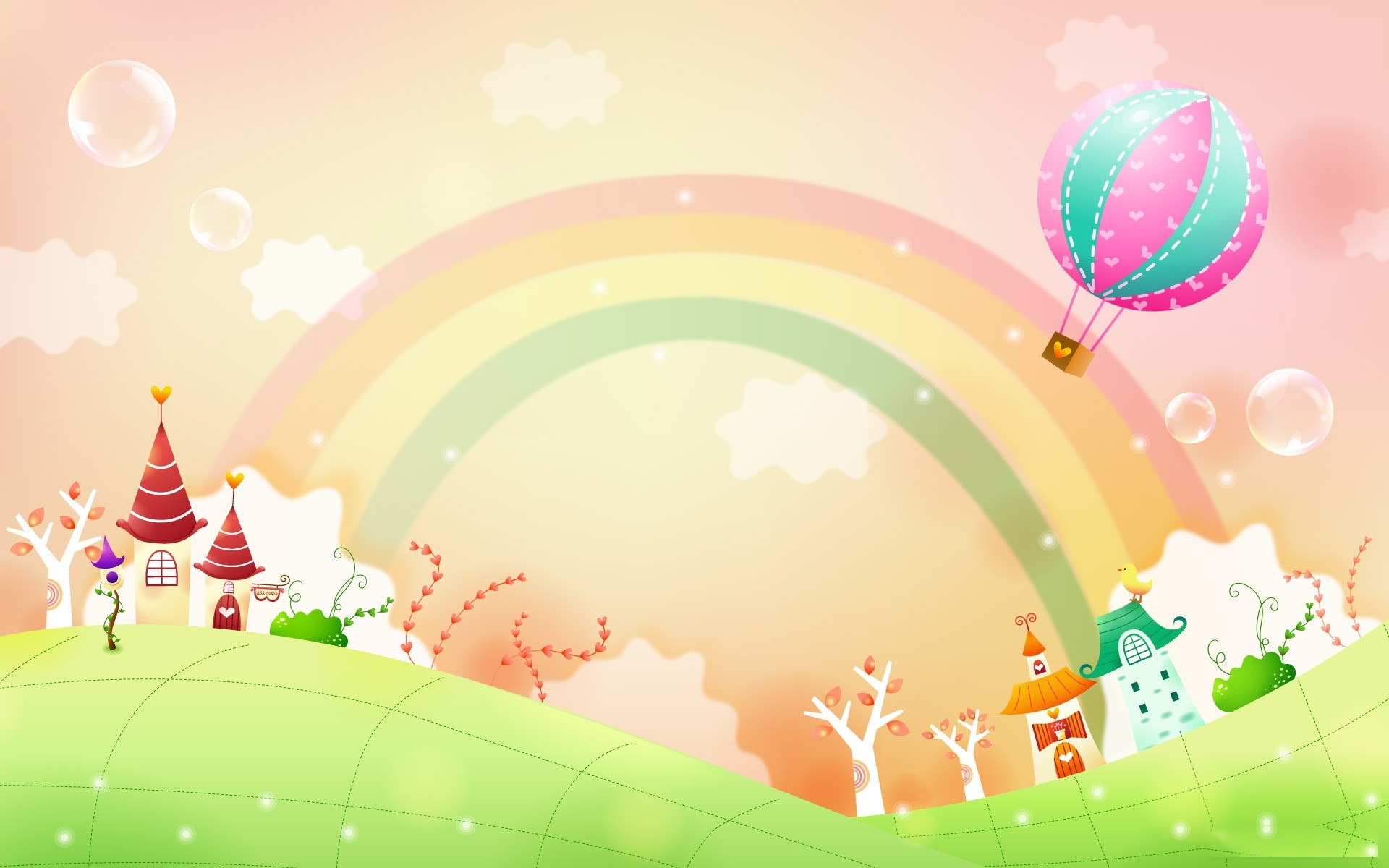 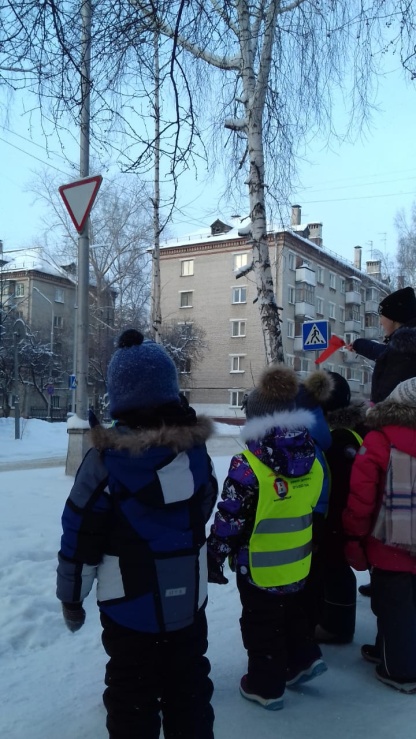 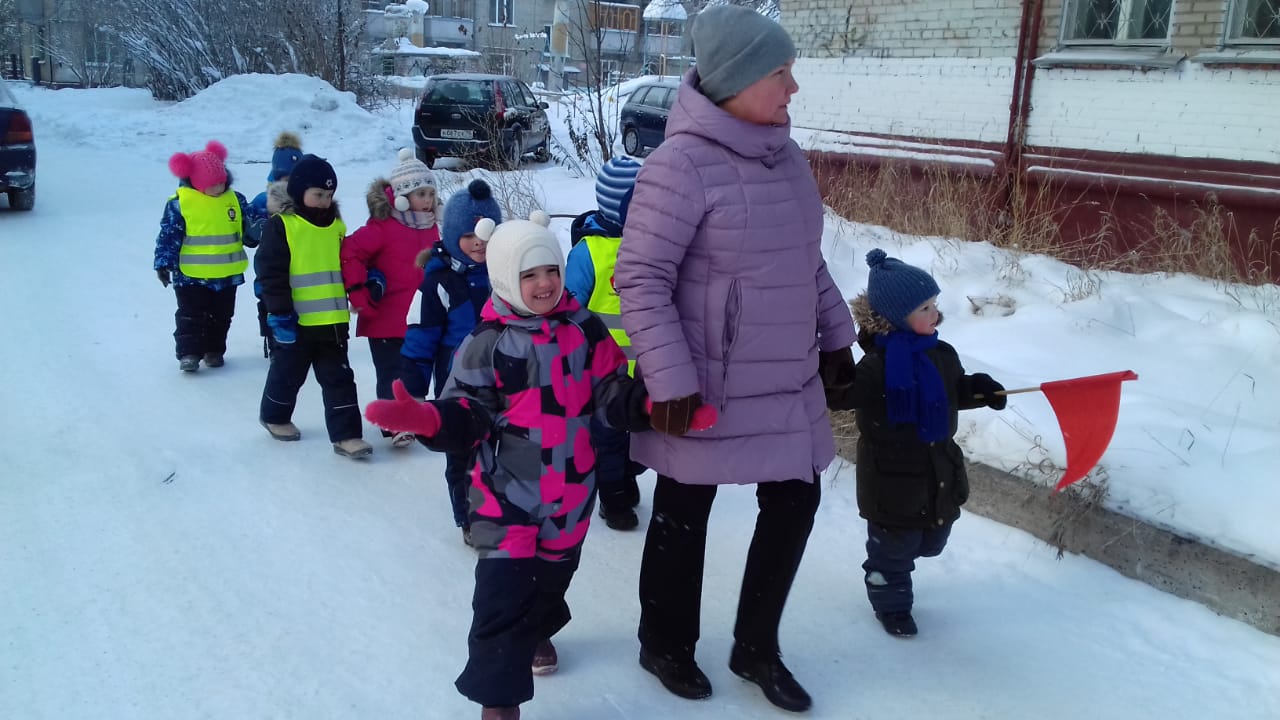 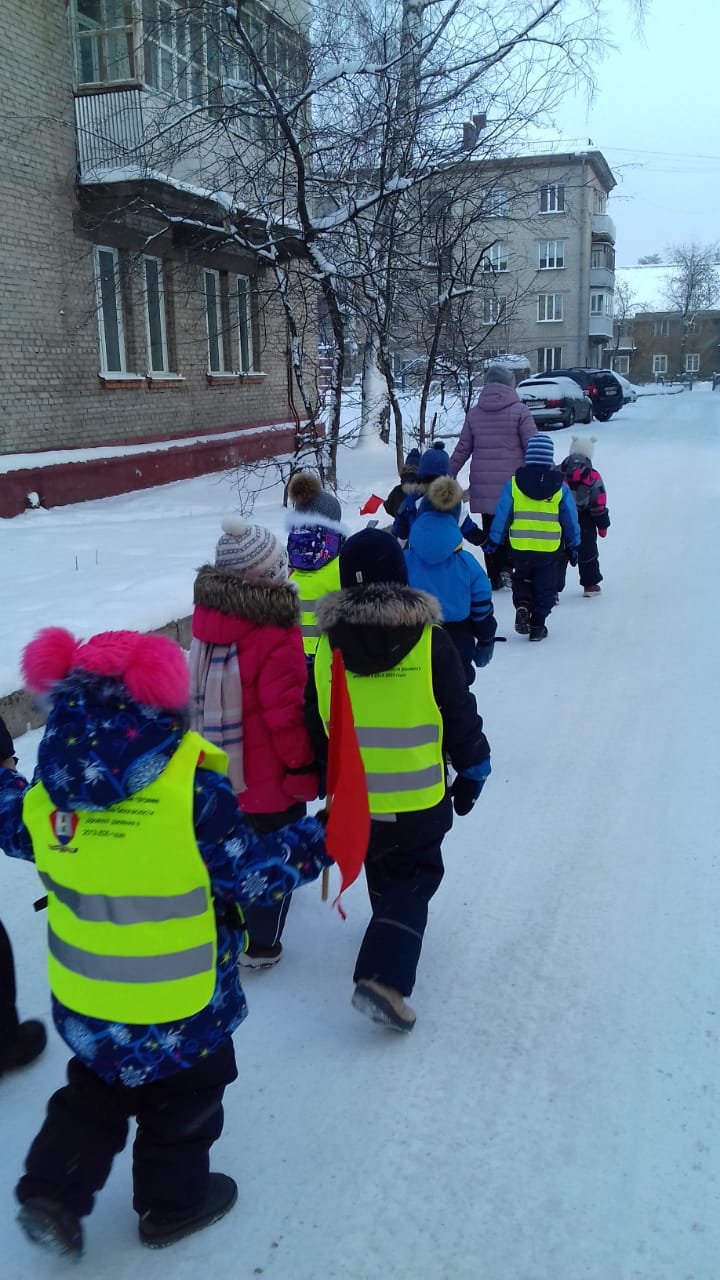 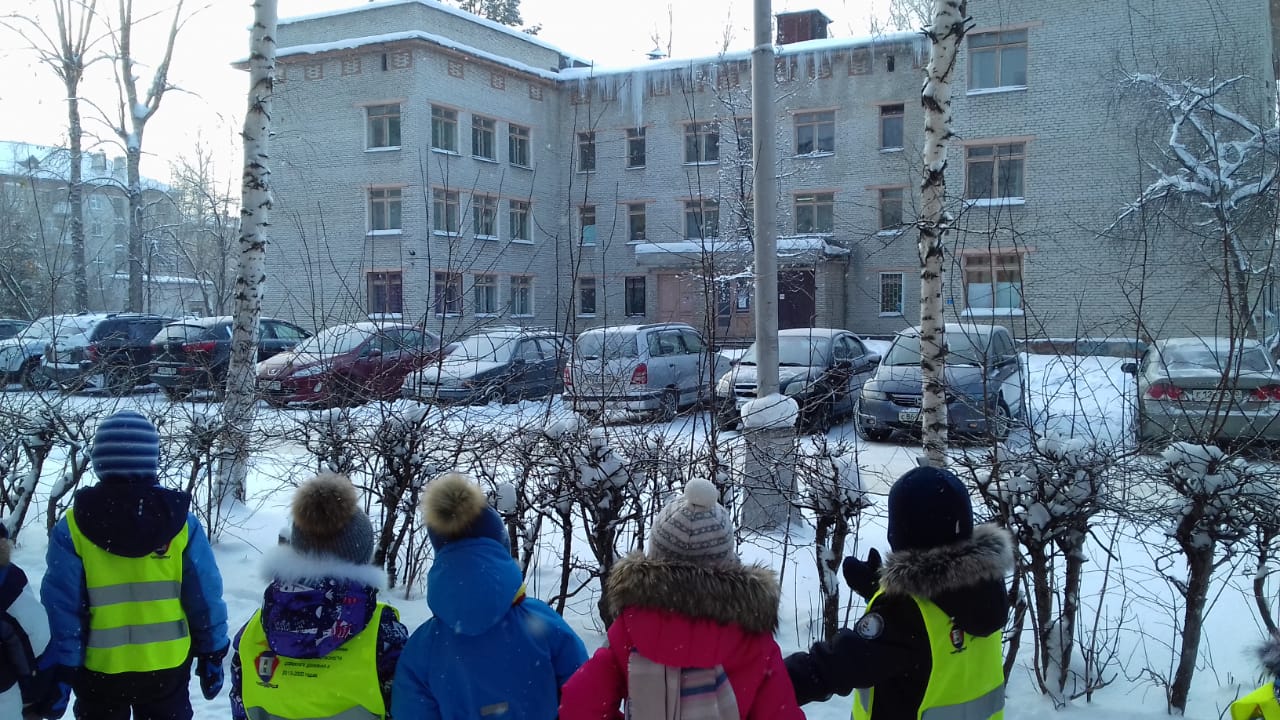 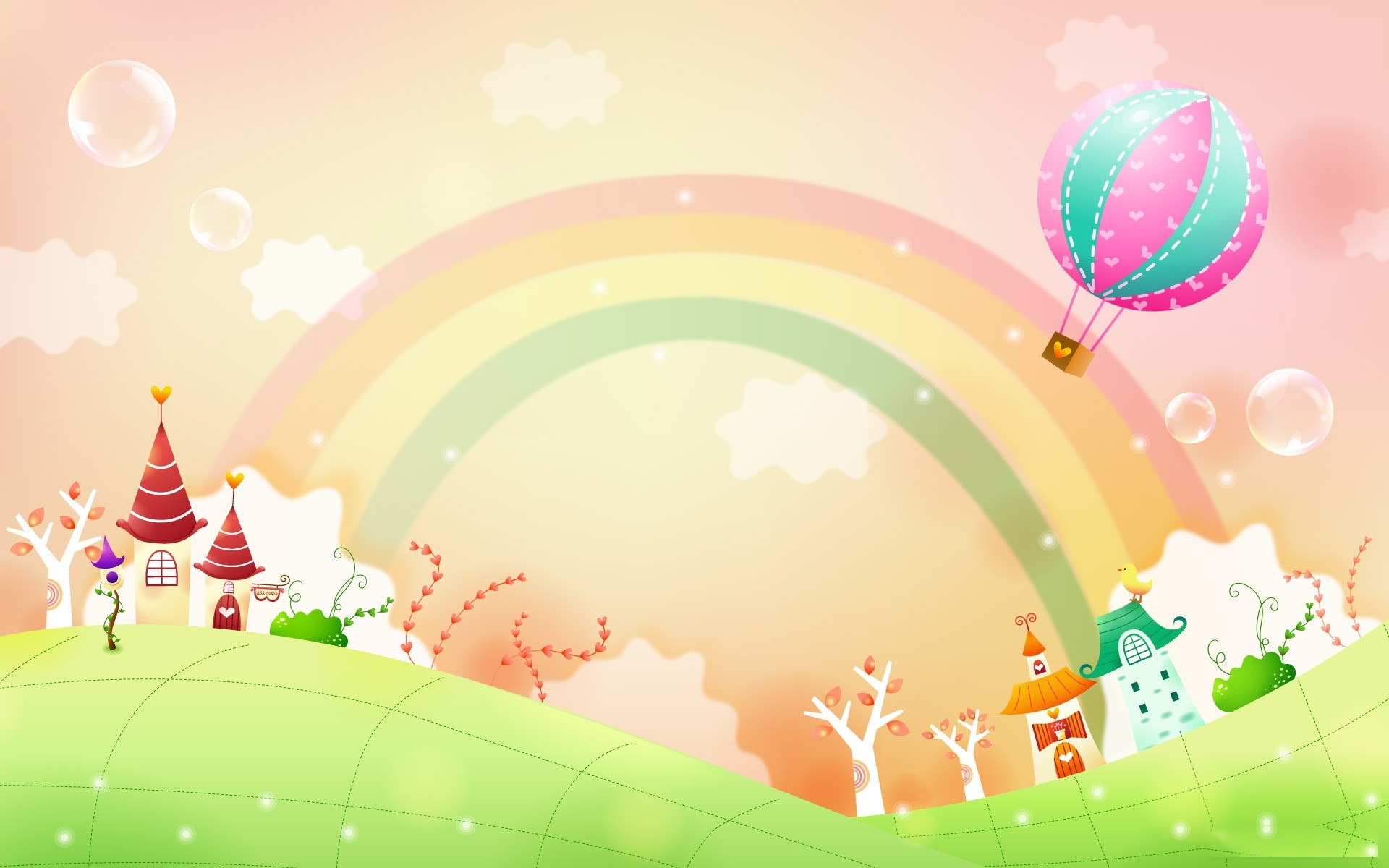 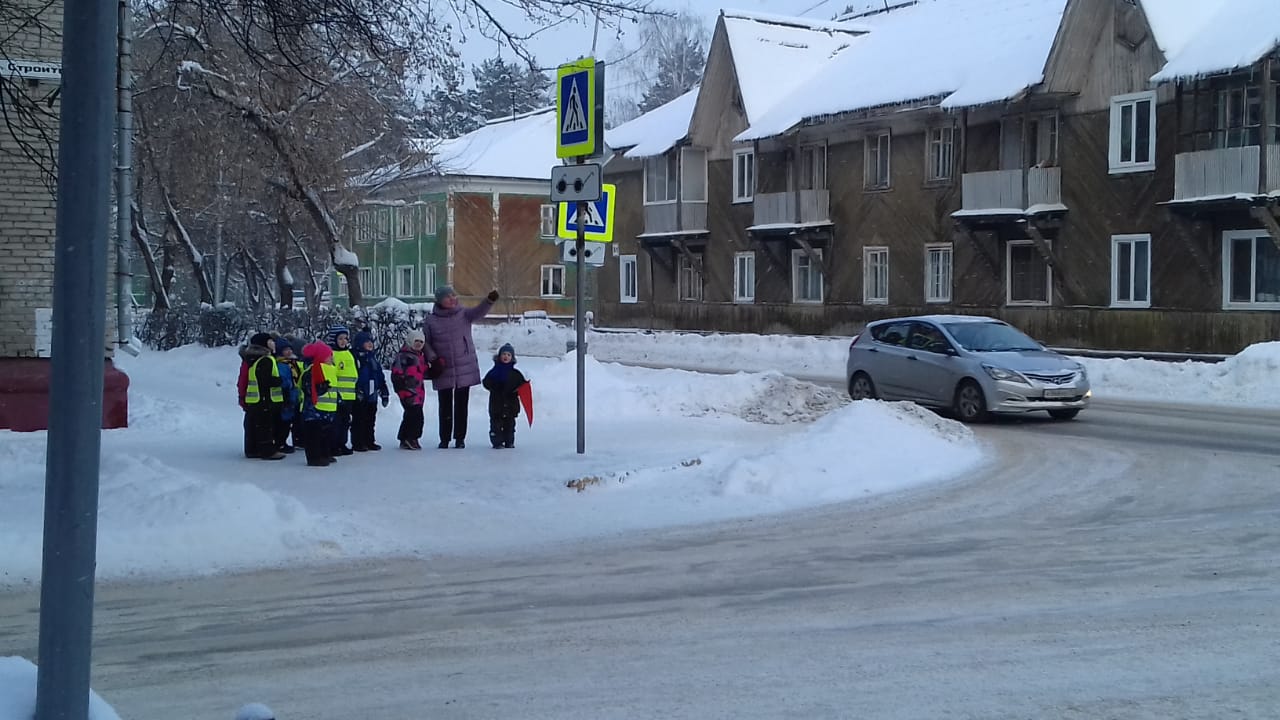 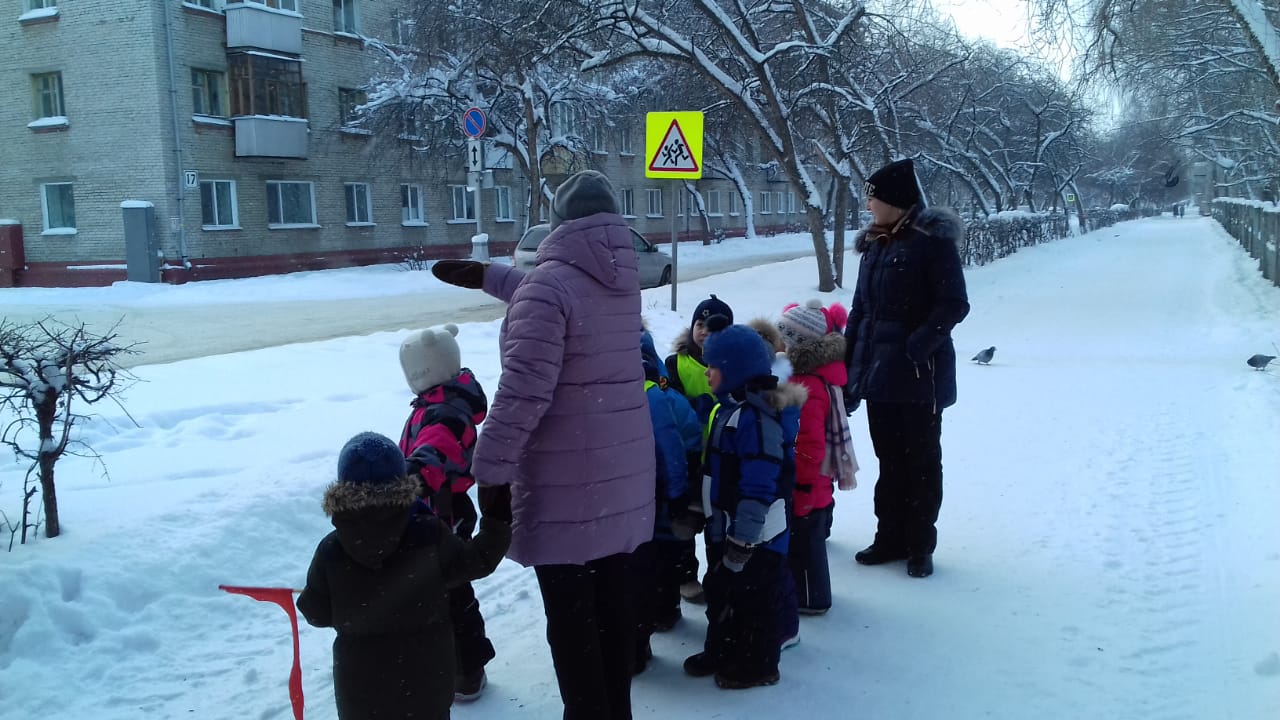 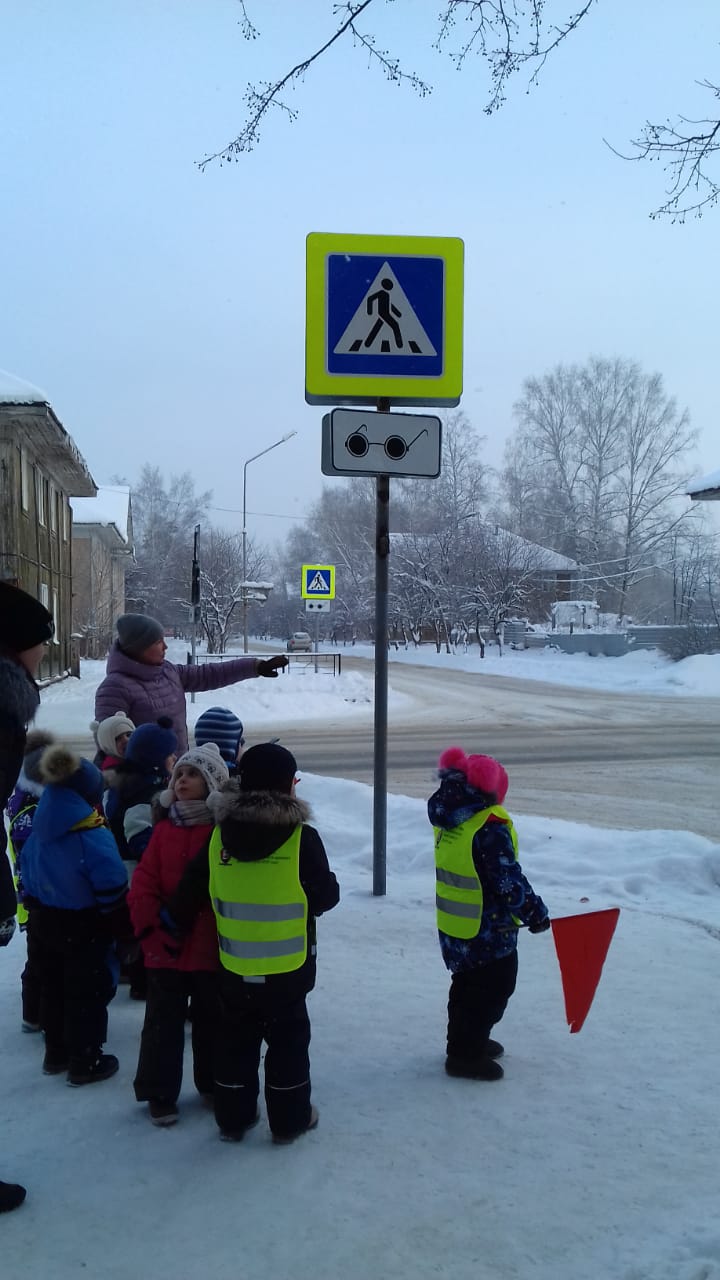 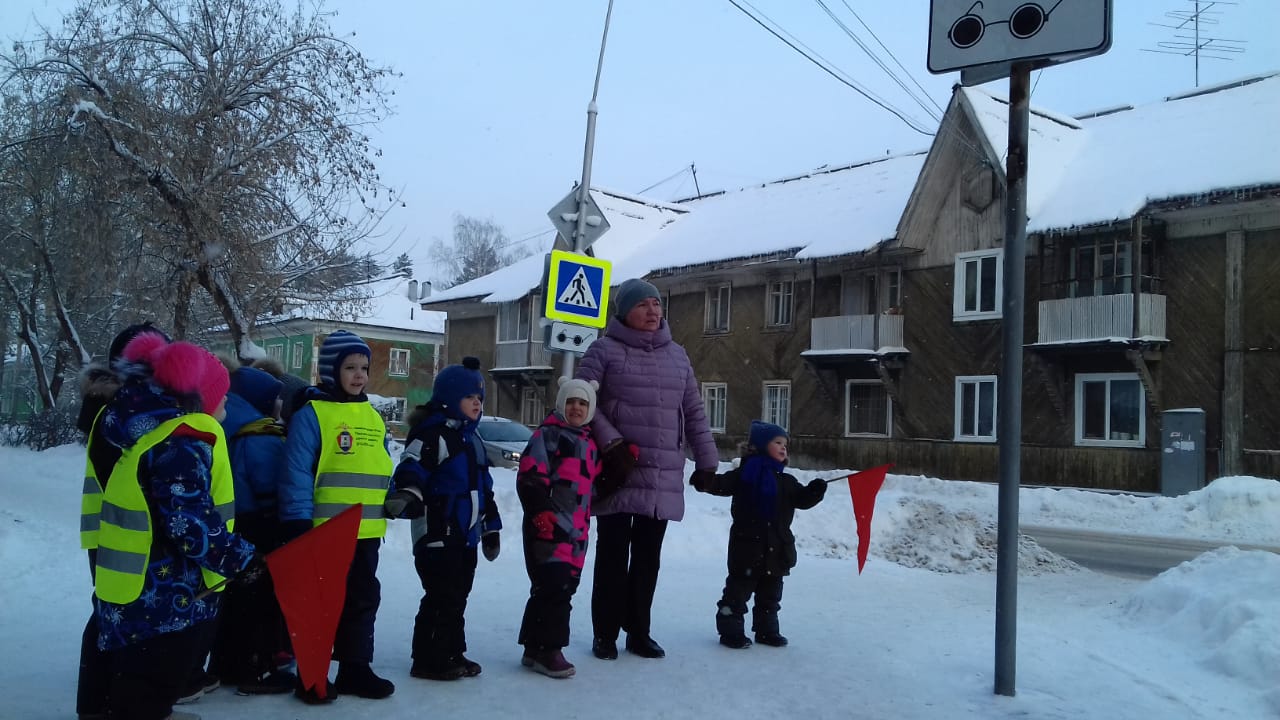 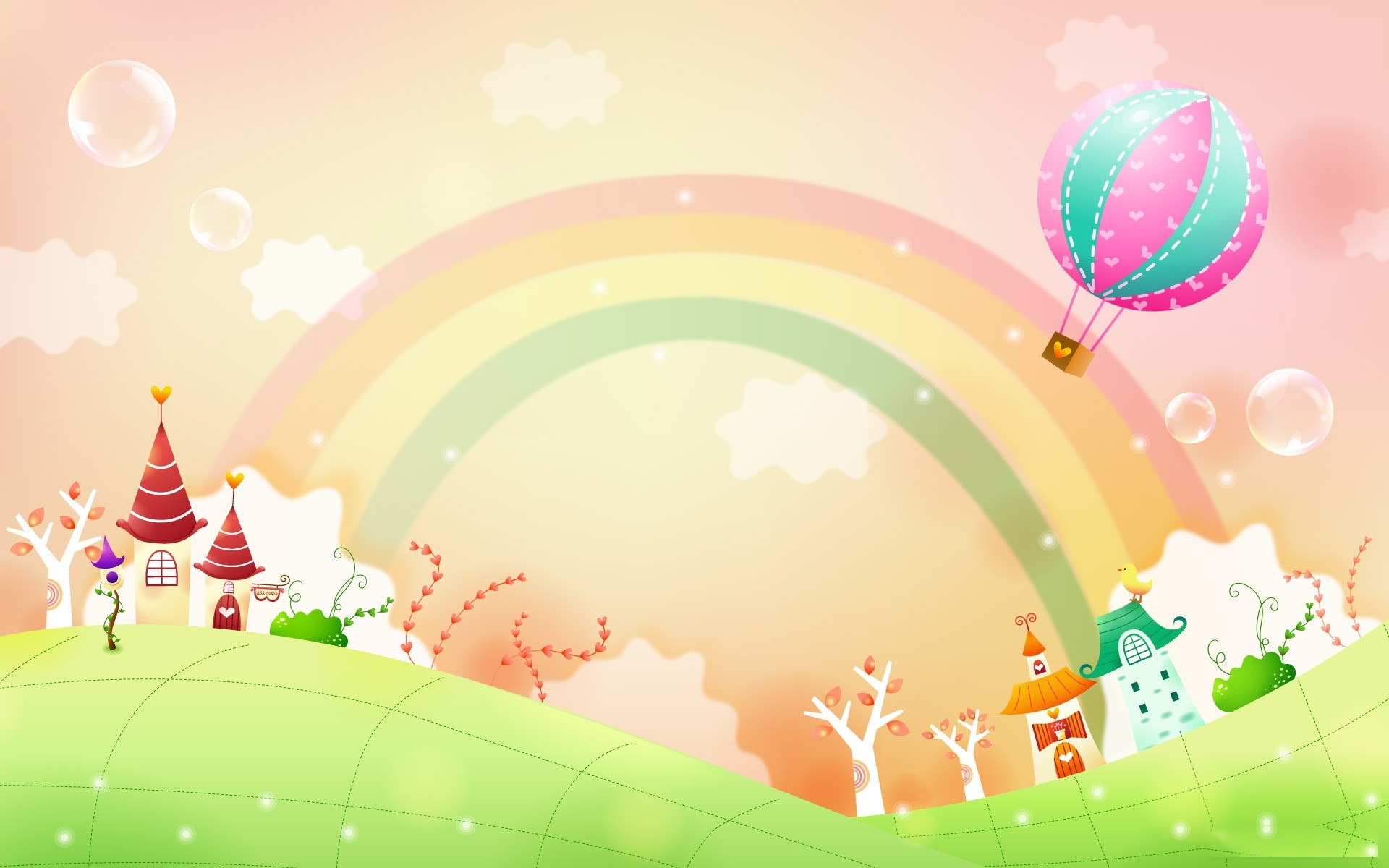 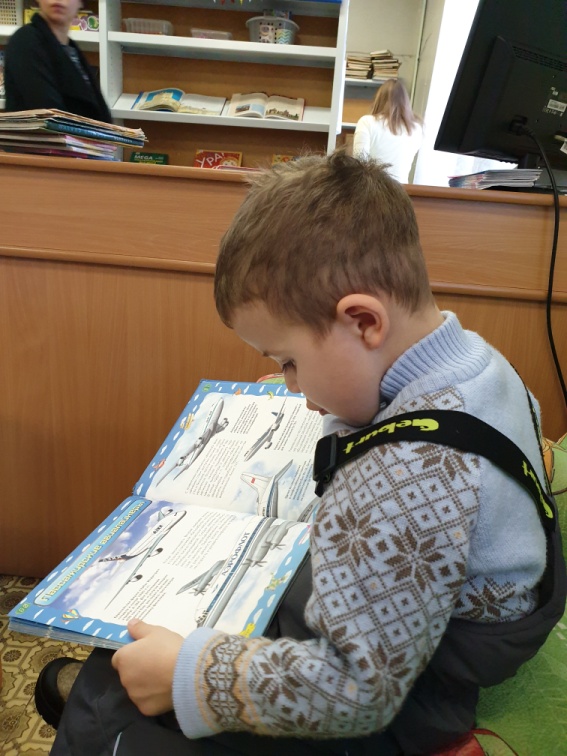 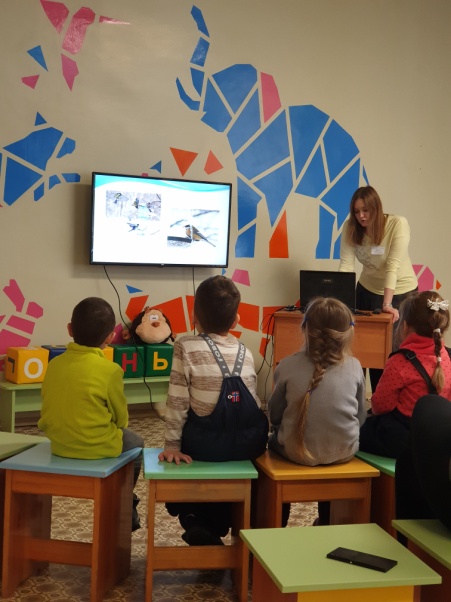 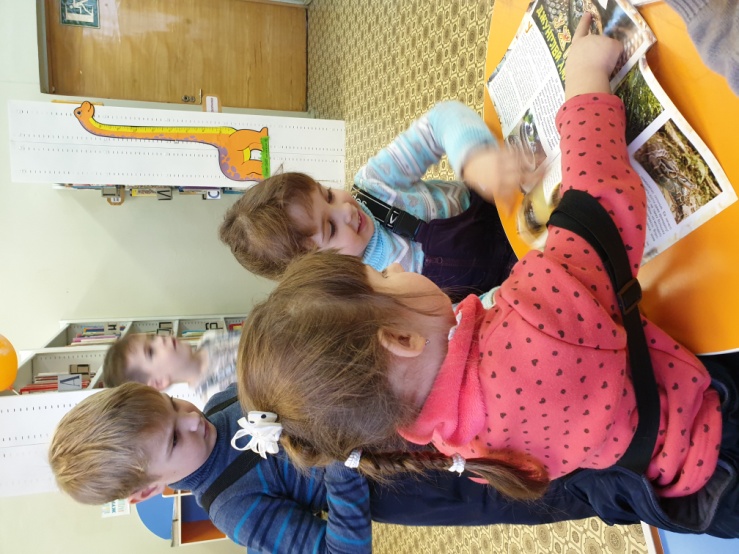 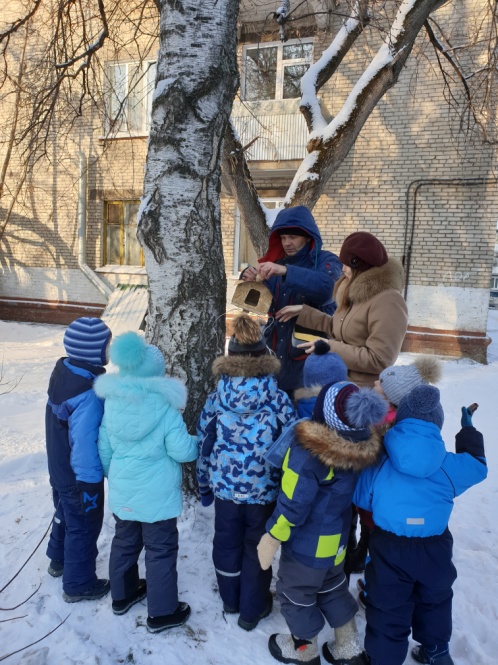 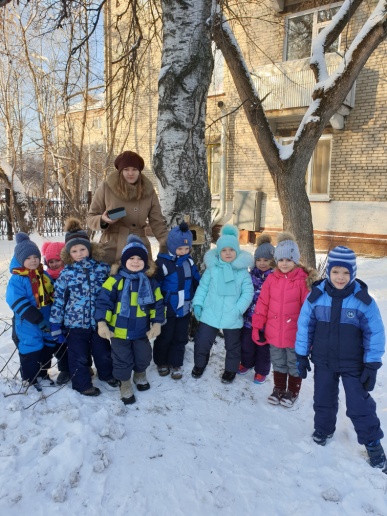 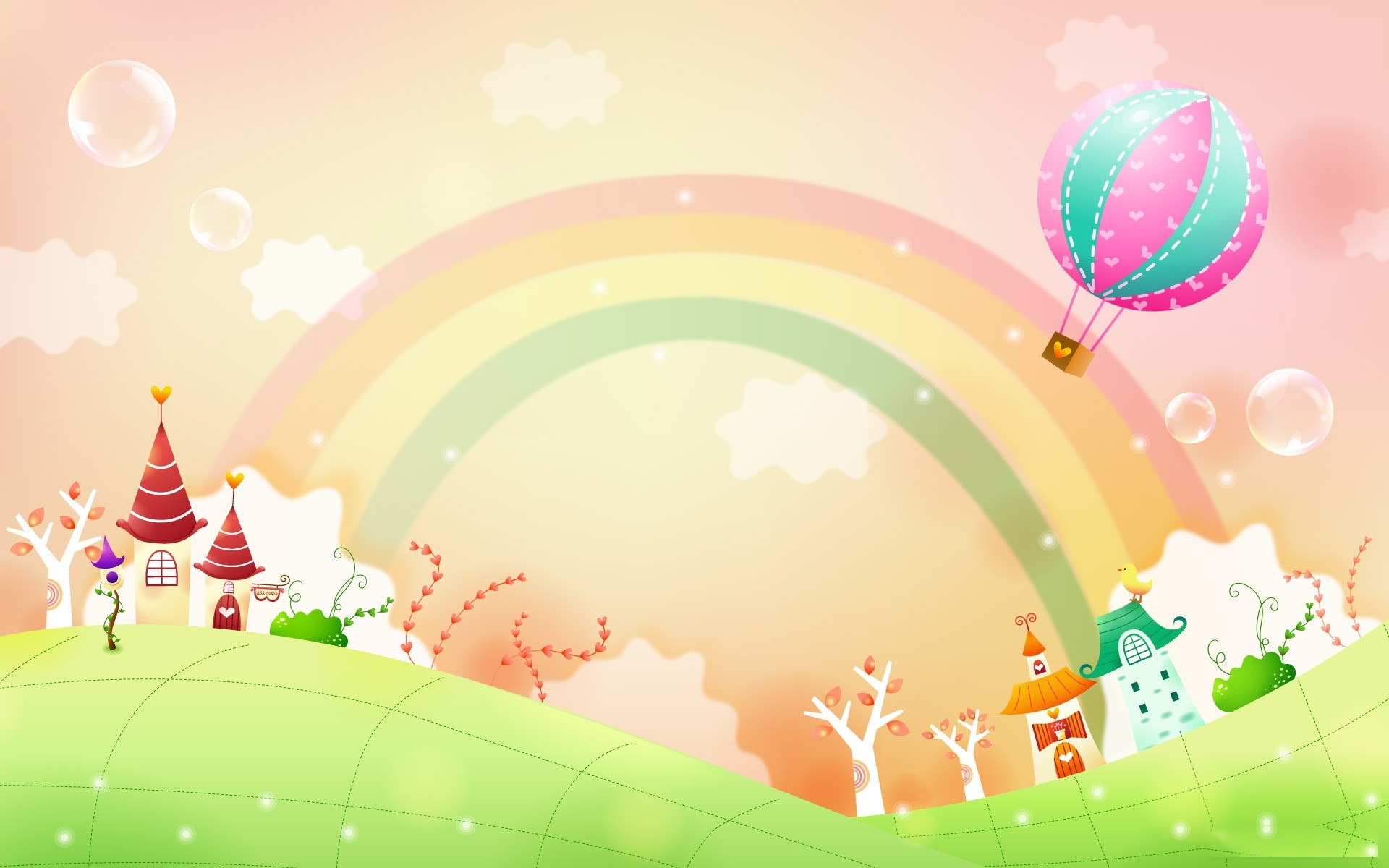 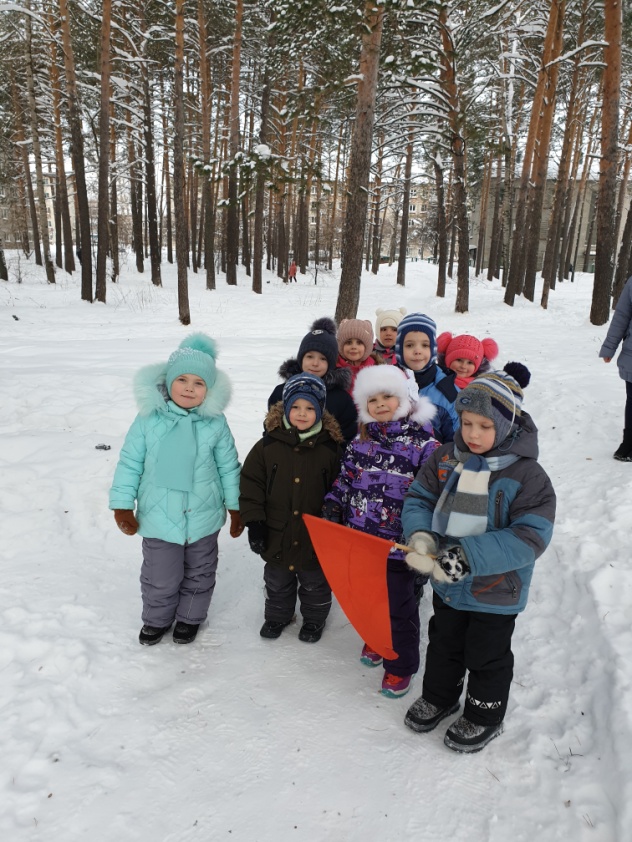 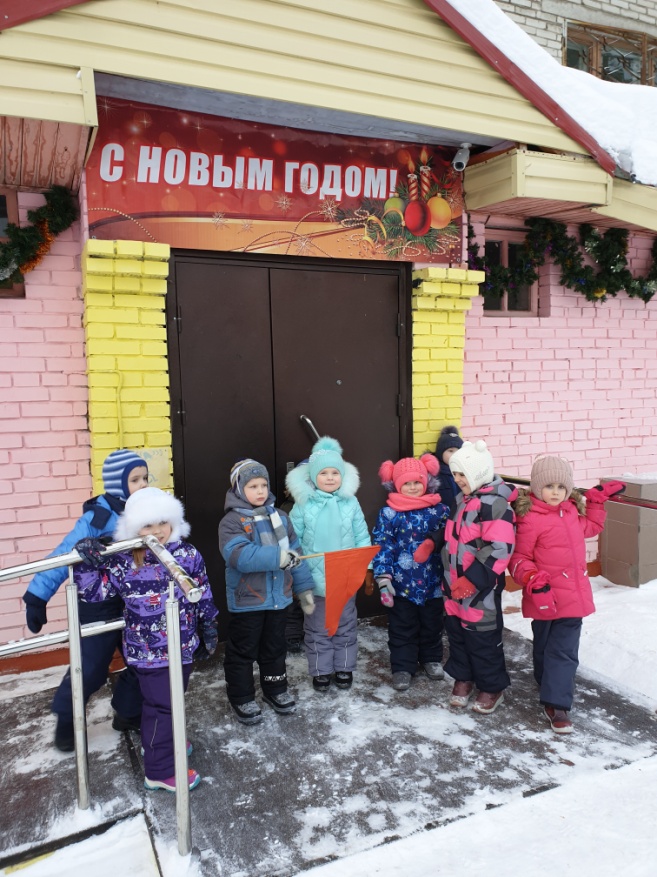 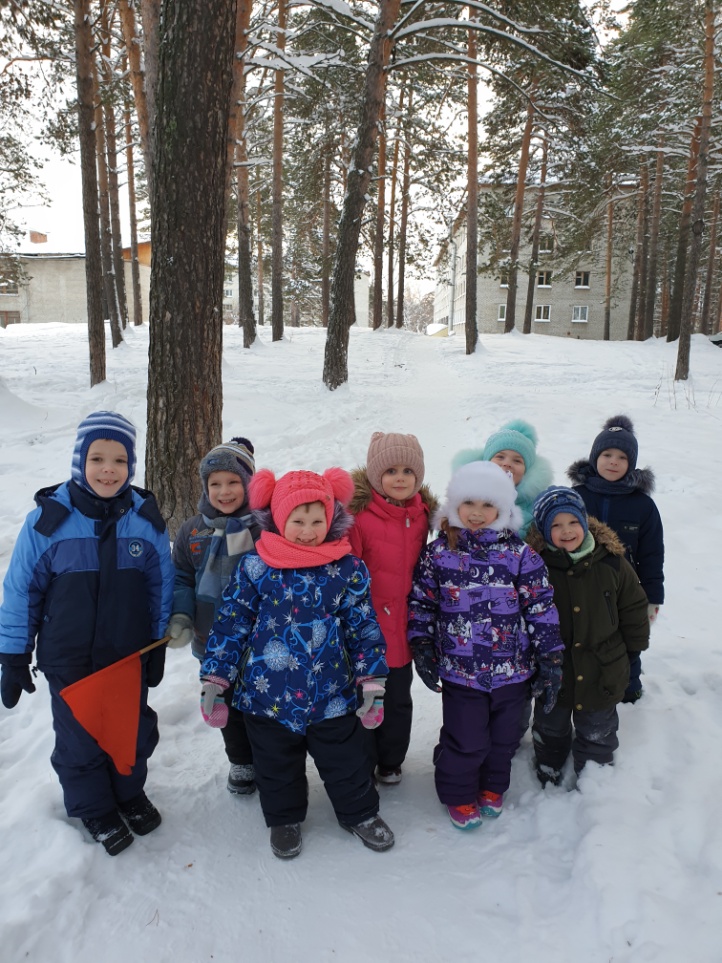 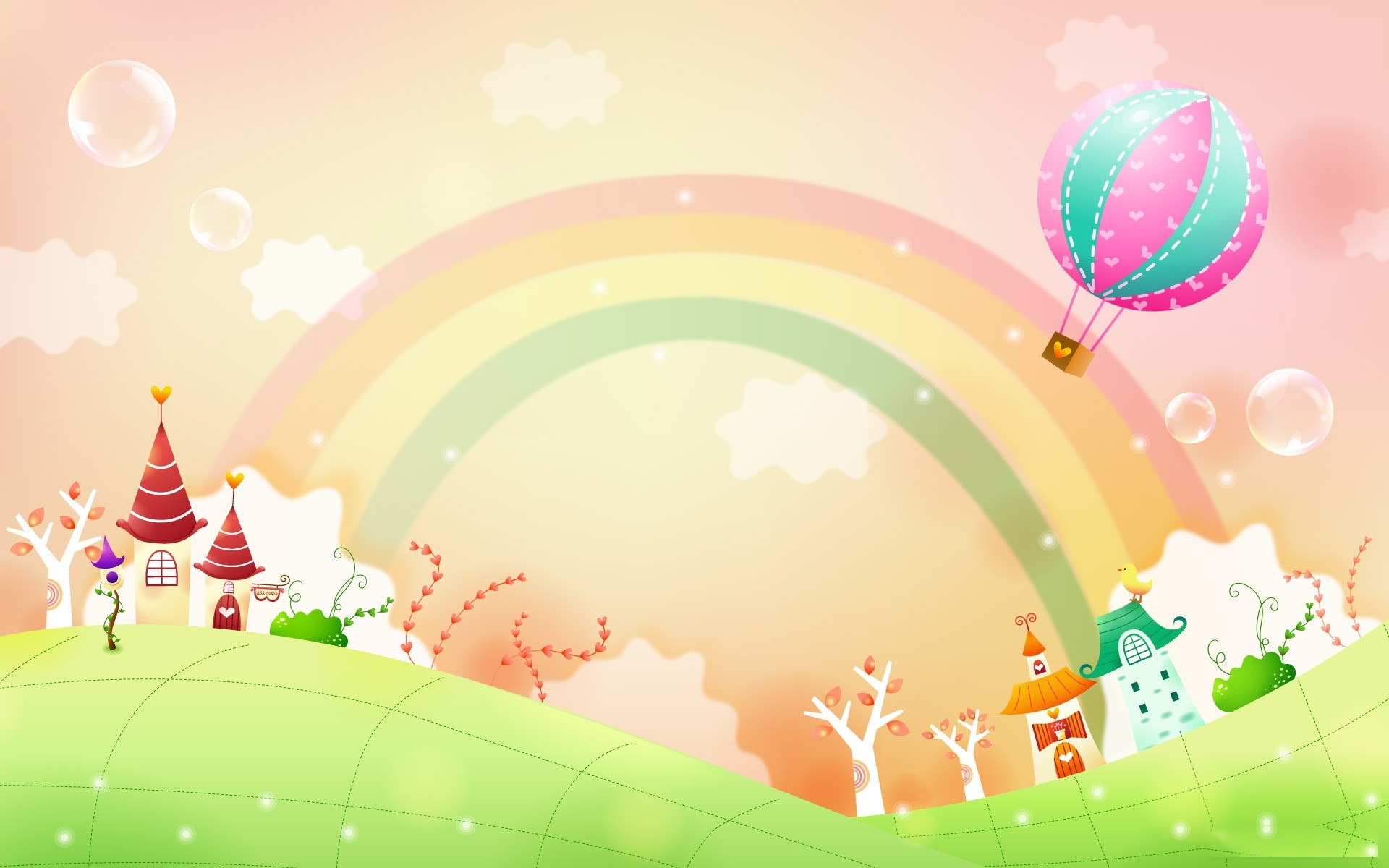 Спасибо 
за внимание!